Муниципальное казенное  общеобразовательное учреждение     городского округа  Королёв Московской области«Школа – интернат для обучающихся с ограниченными
возможностями здоровья»
г.Королёв, М.о.

















Презентация к уроку  «НЕИЗВЕСТНЫЙ СОЛДАТ»


Учитель: Захарова И.В.
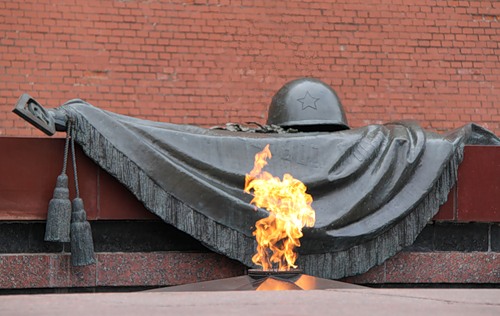 ИМЯ ТВОЕ НЕИЗВЕСТНО,               ПОДВИГ ТВОЙ БЕССМЕРТЕН !
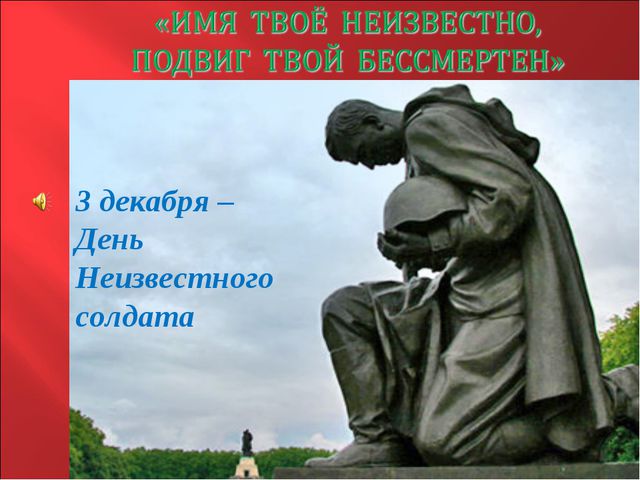 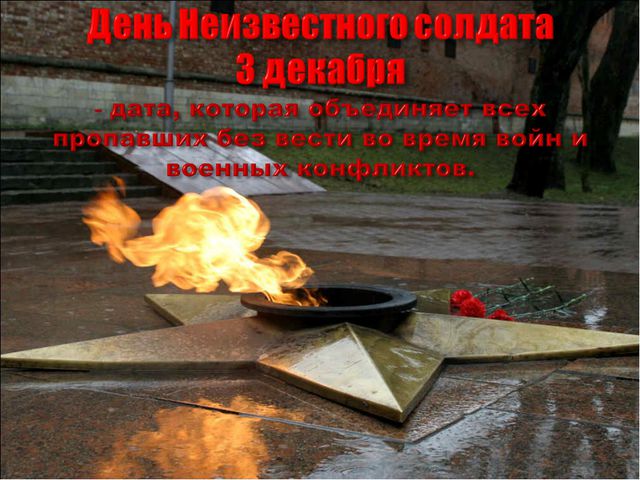 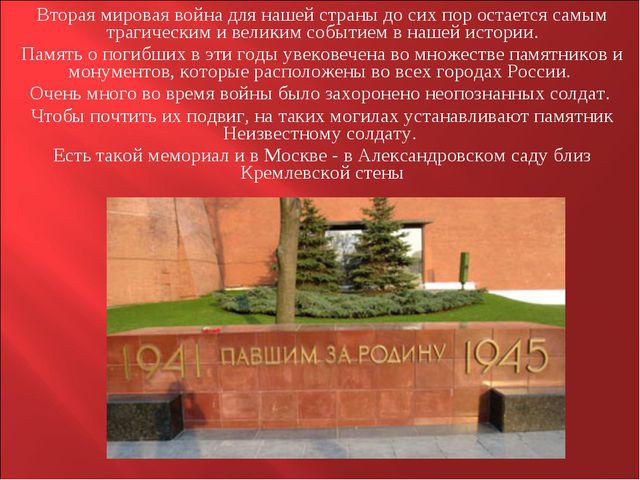 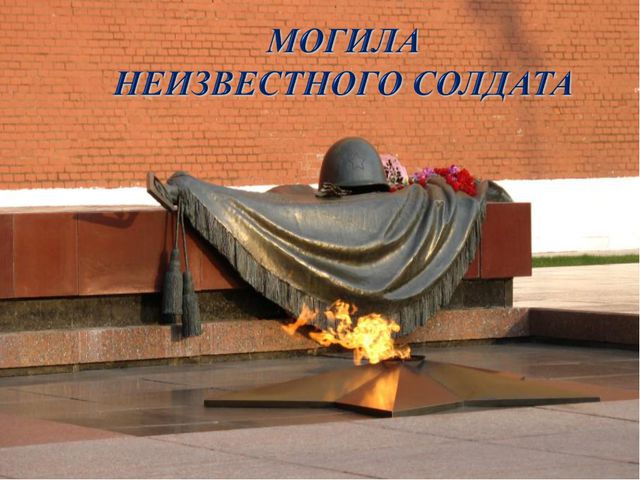 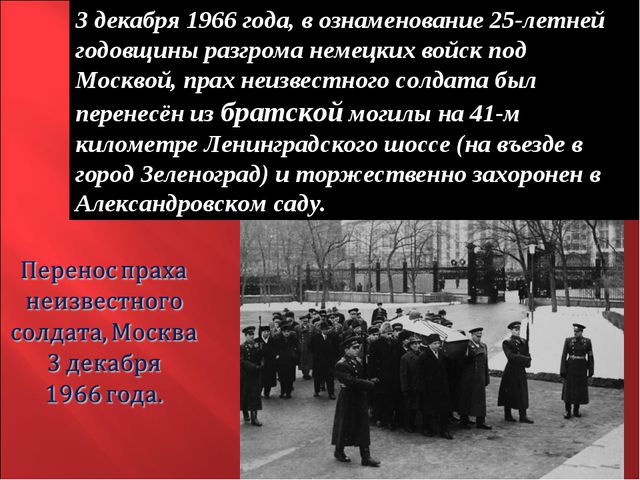 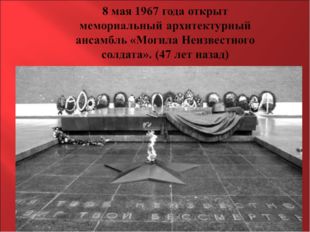 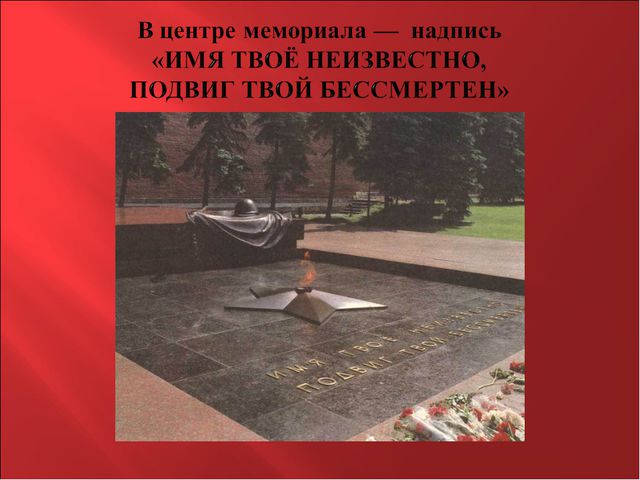 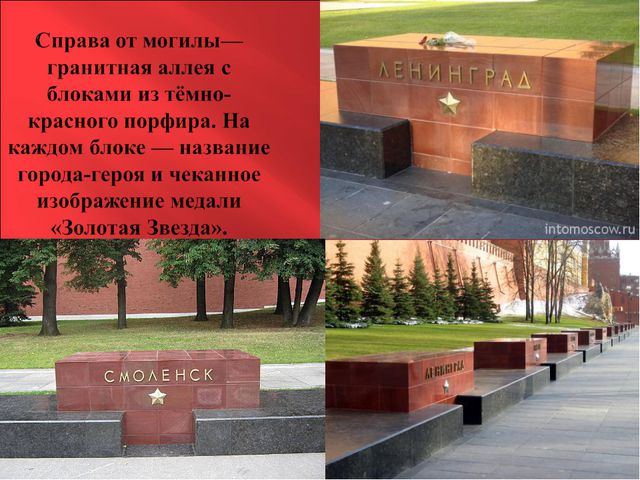 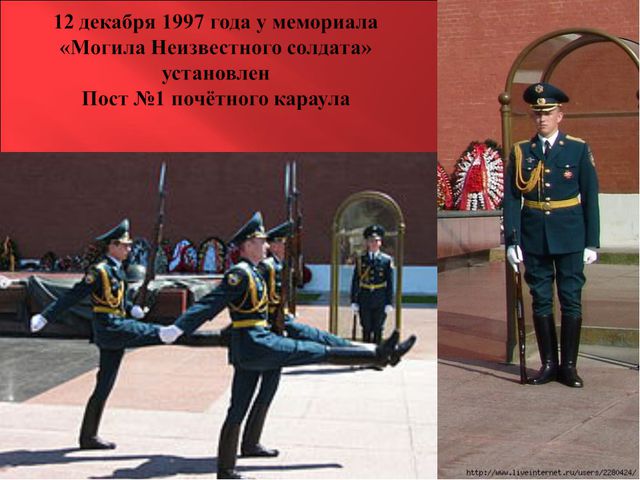 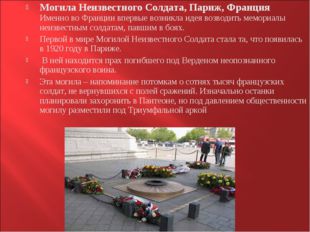 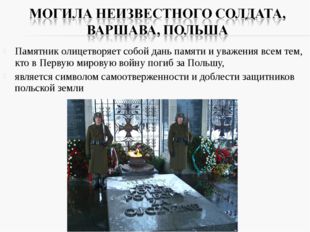 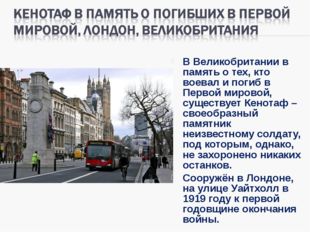